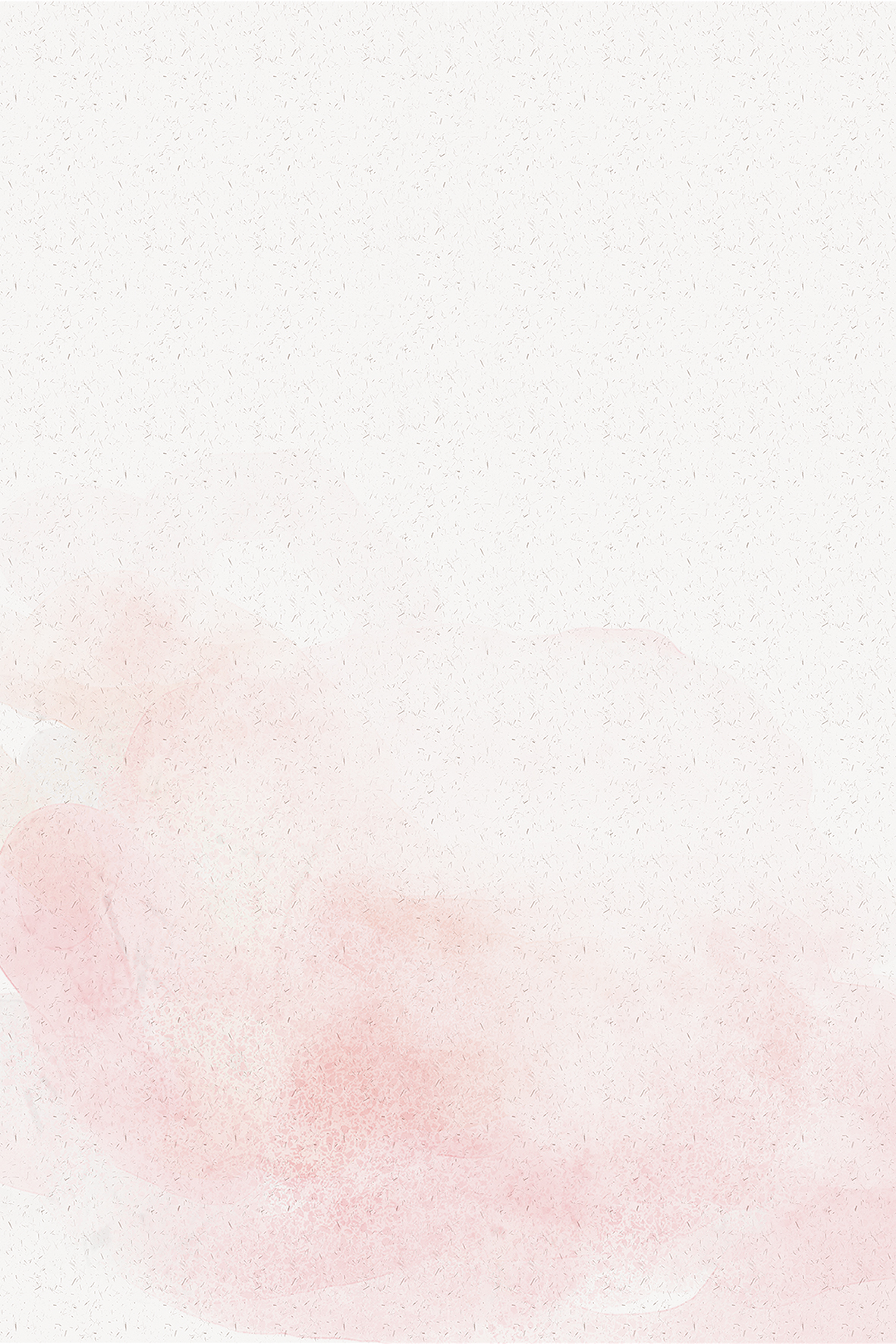 Chào mừng quý thầy cô VỀ DỰ GIỜ
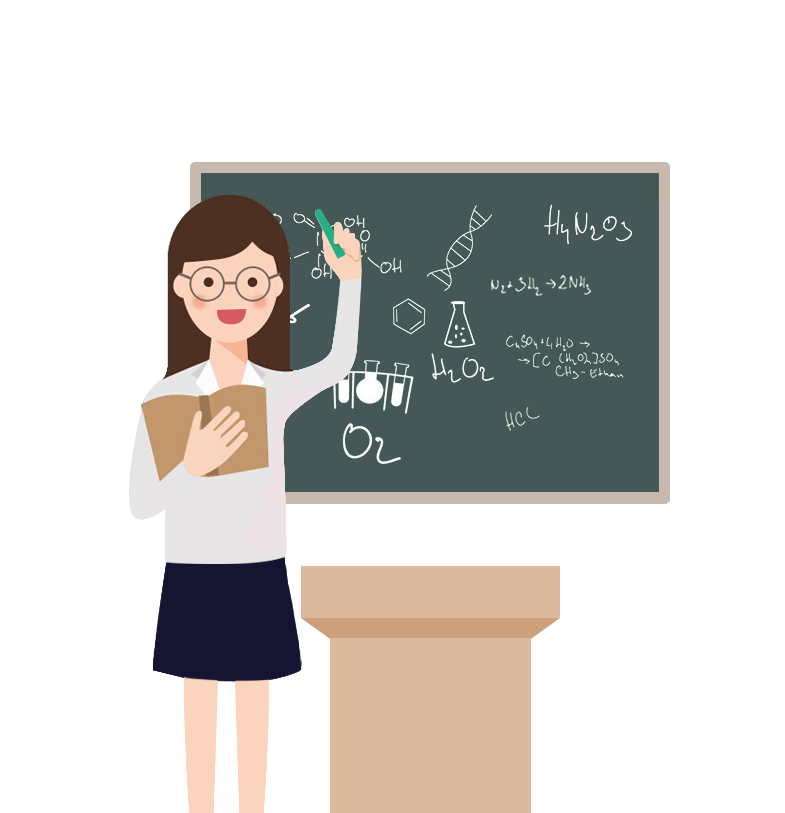 HOẠT ĐỘNG TRẢI NGHIỆM
Tuần 16: Giữ gìn nét đẹp
 tâm hồn học trò
Giáo viên: Phạm Thị Giỏi
				Lớp: 4B
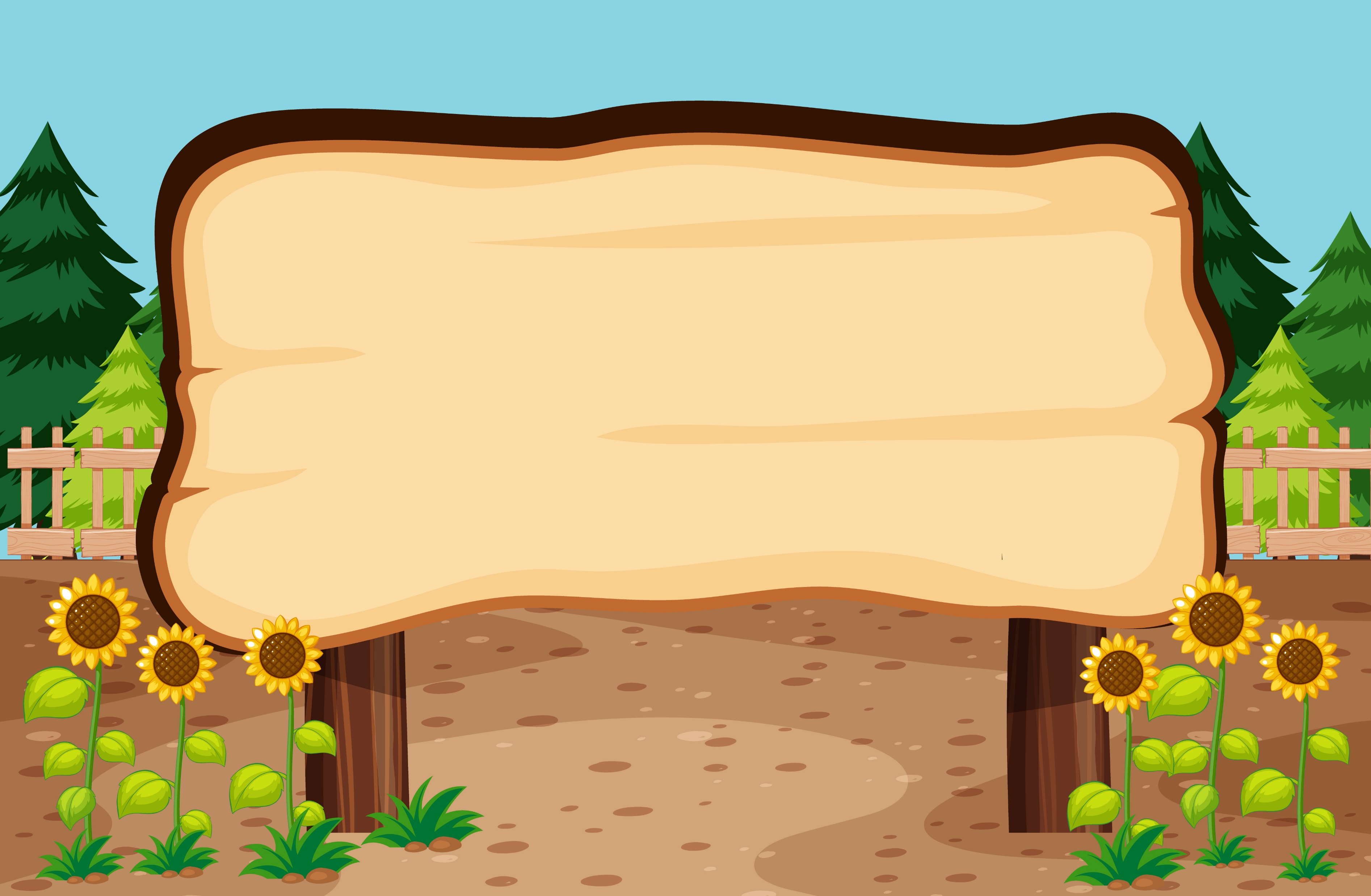 KHỞI ĐỘNG
Vi deo khởi động
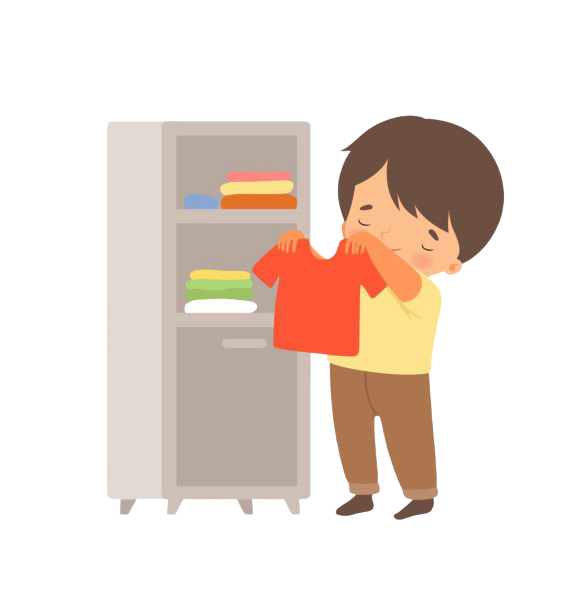 Mẹ ơi rửa bát hộ con với!
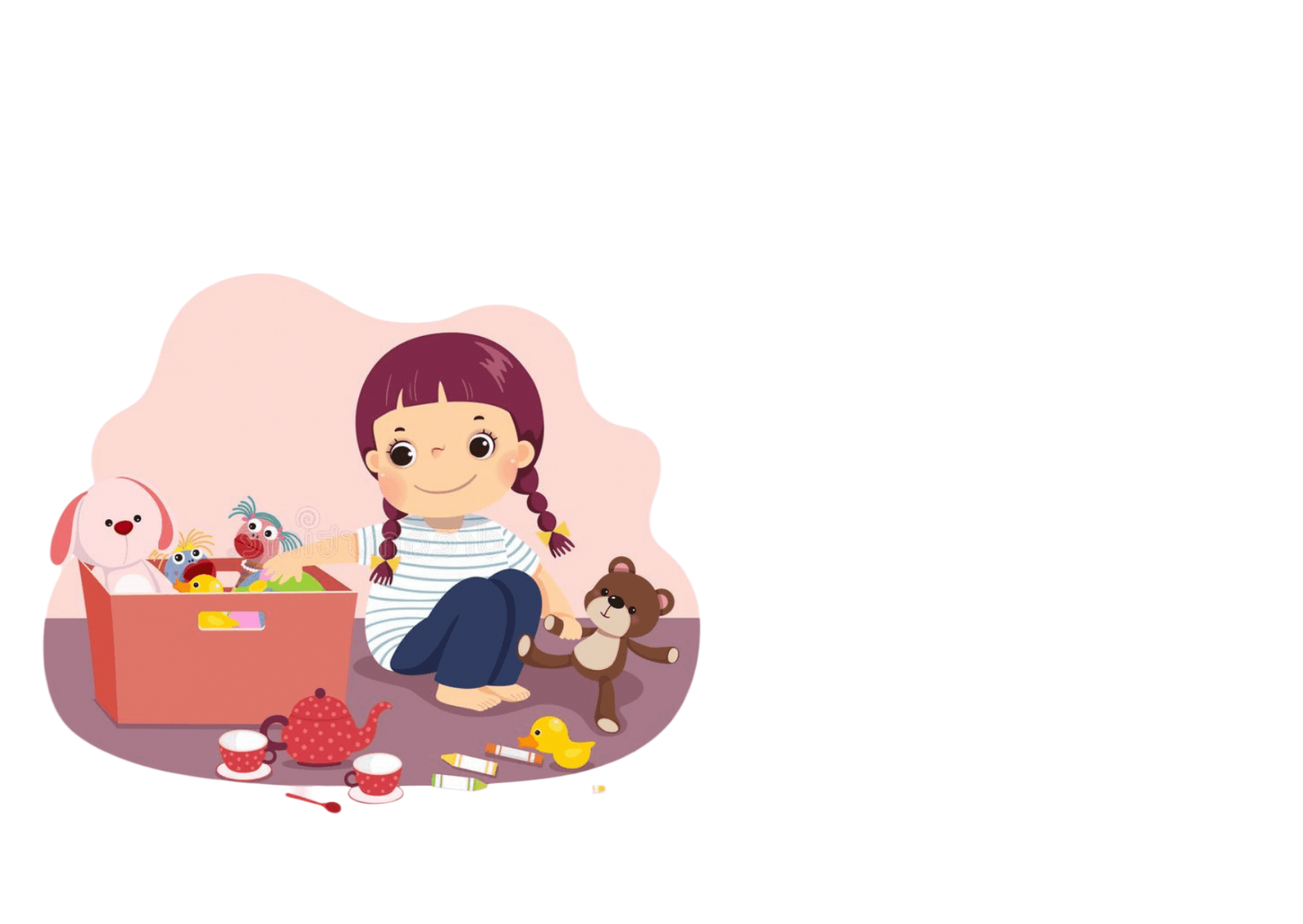 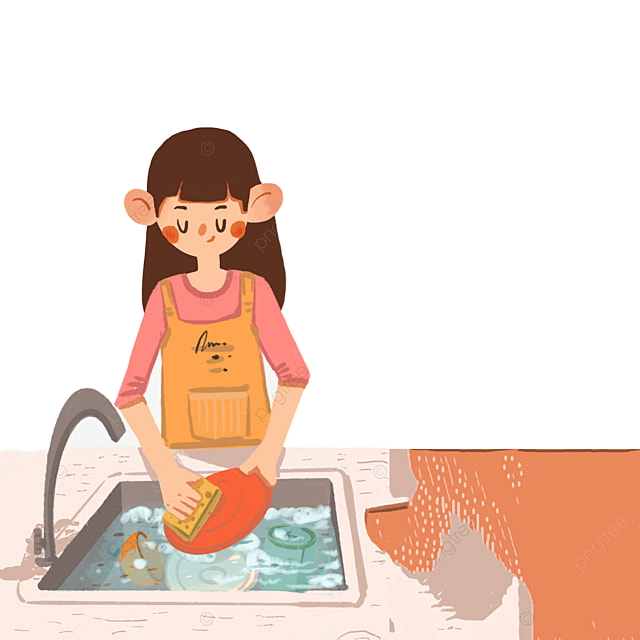 Anh giúp em gấp quần áo với
2. Khám phá chủ đề:
Chia sẻ về việc nhà của em
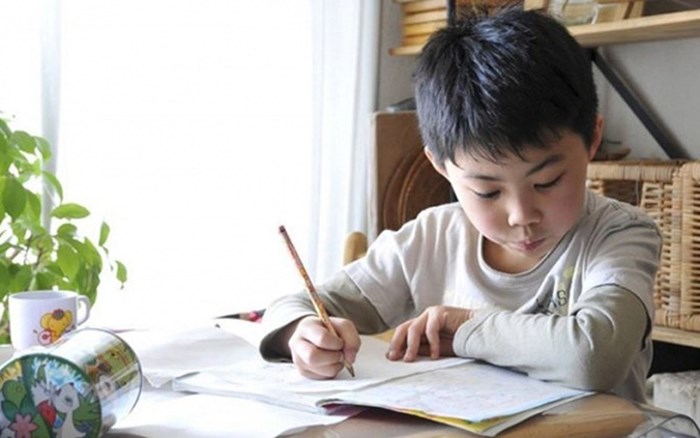 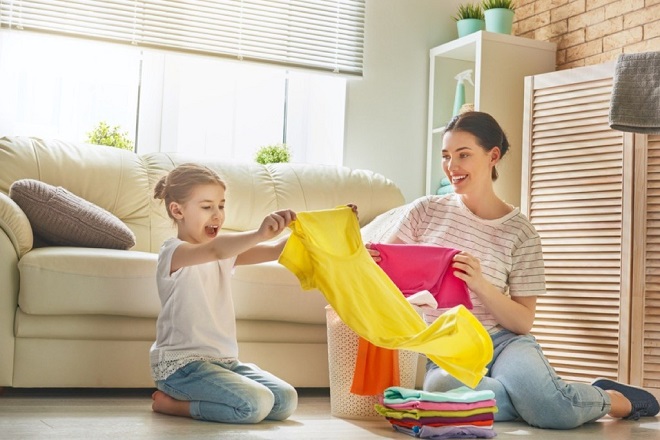 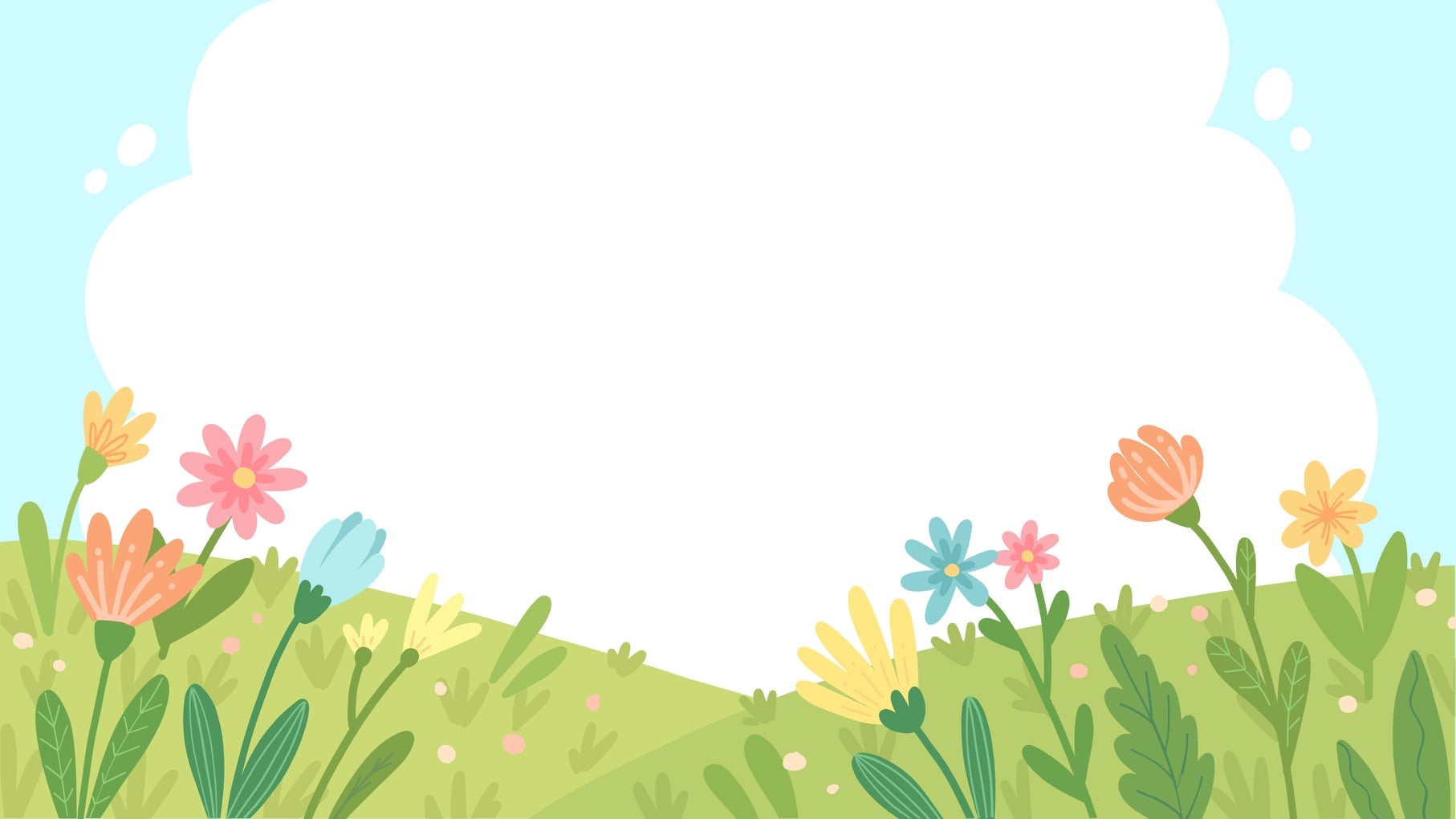 Việc em thường xuyên làm
Không cần ai nhắc nhở
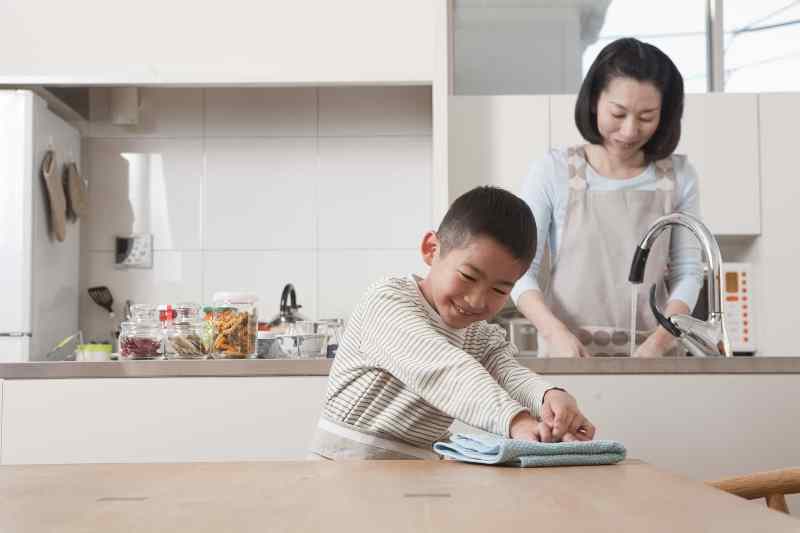 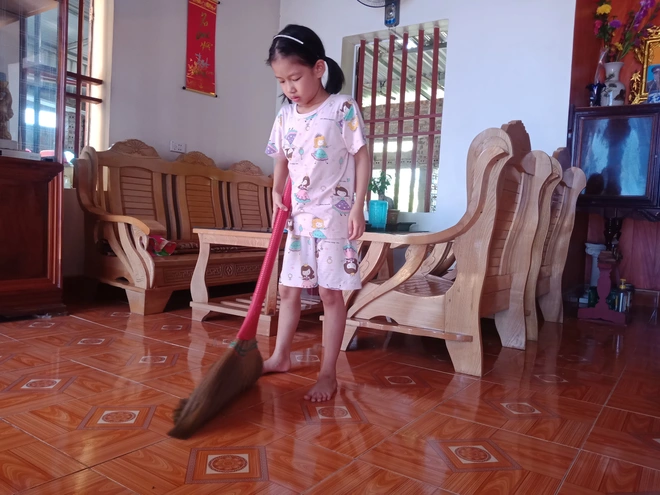 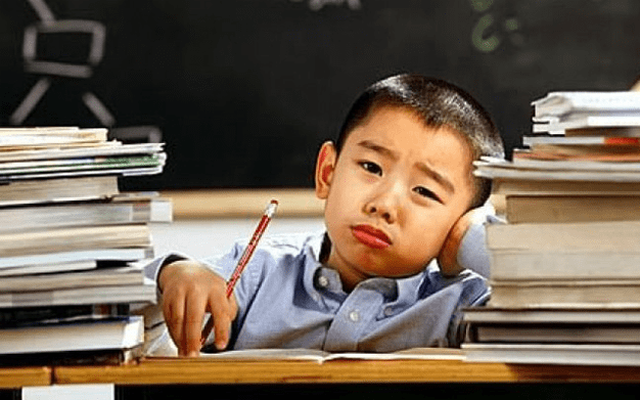 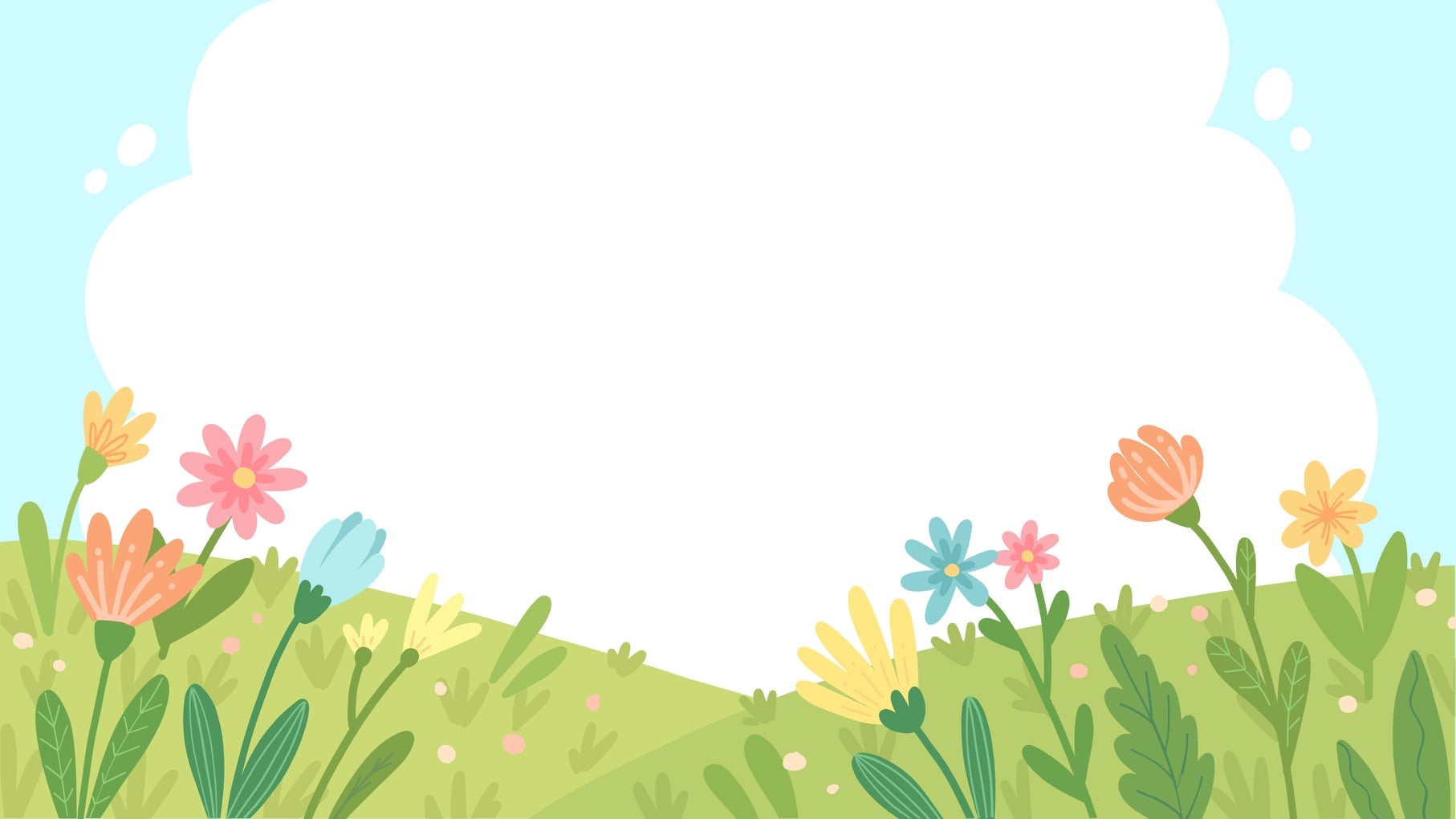 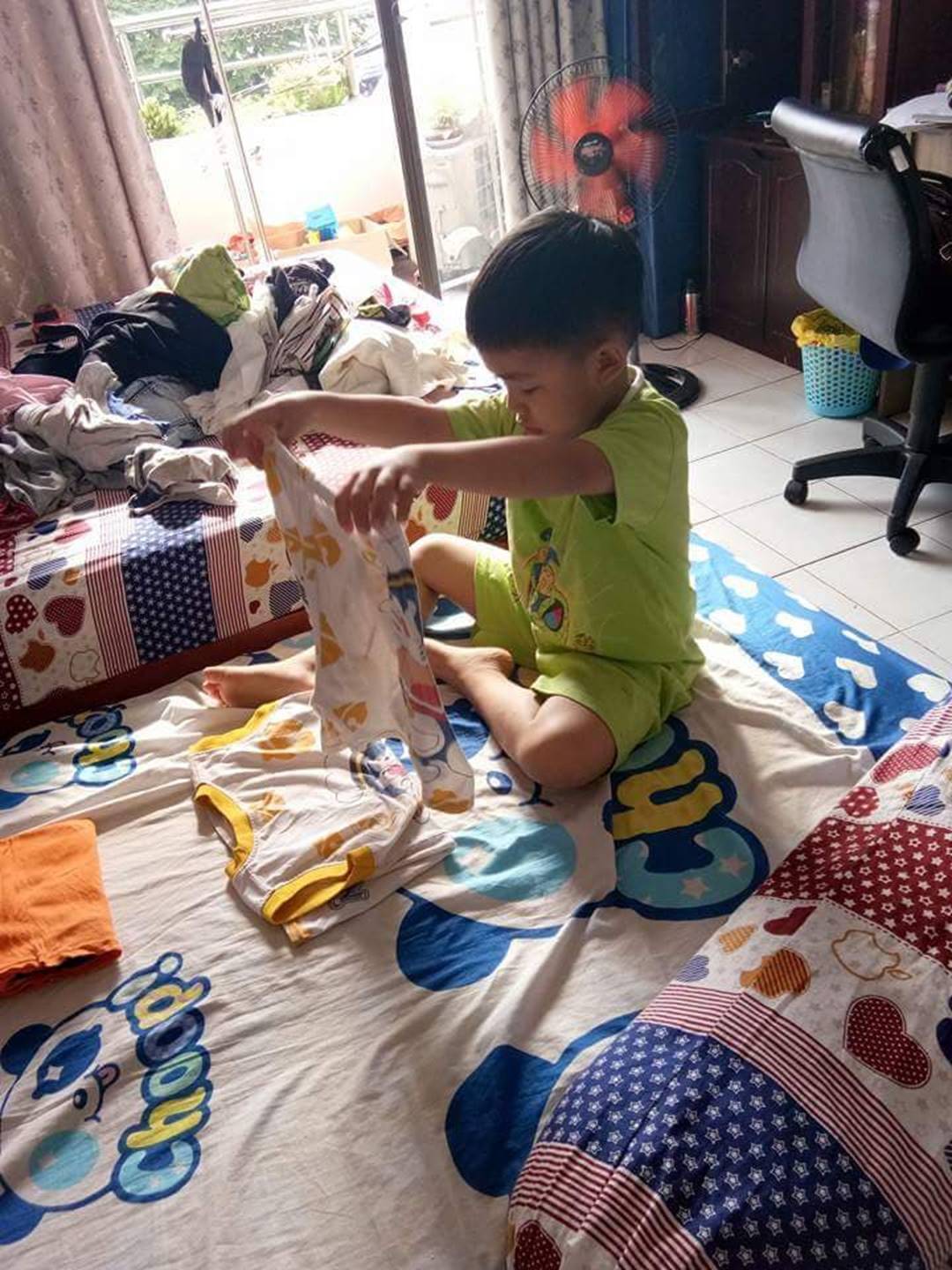 Việc em thấy ngại làm
hay quên làm
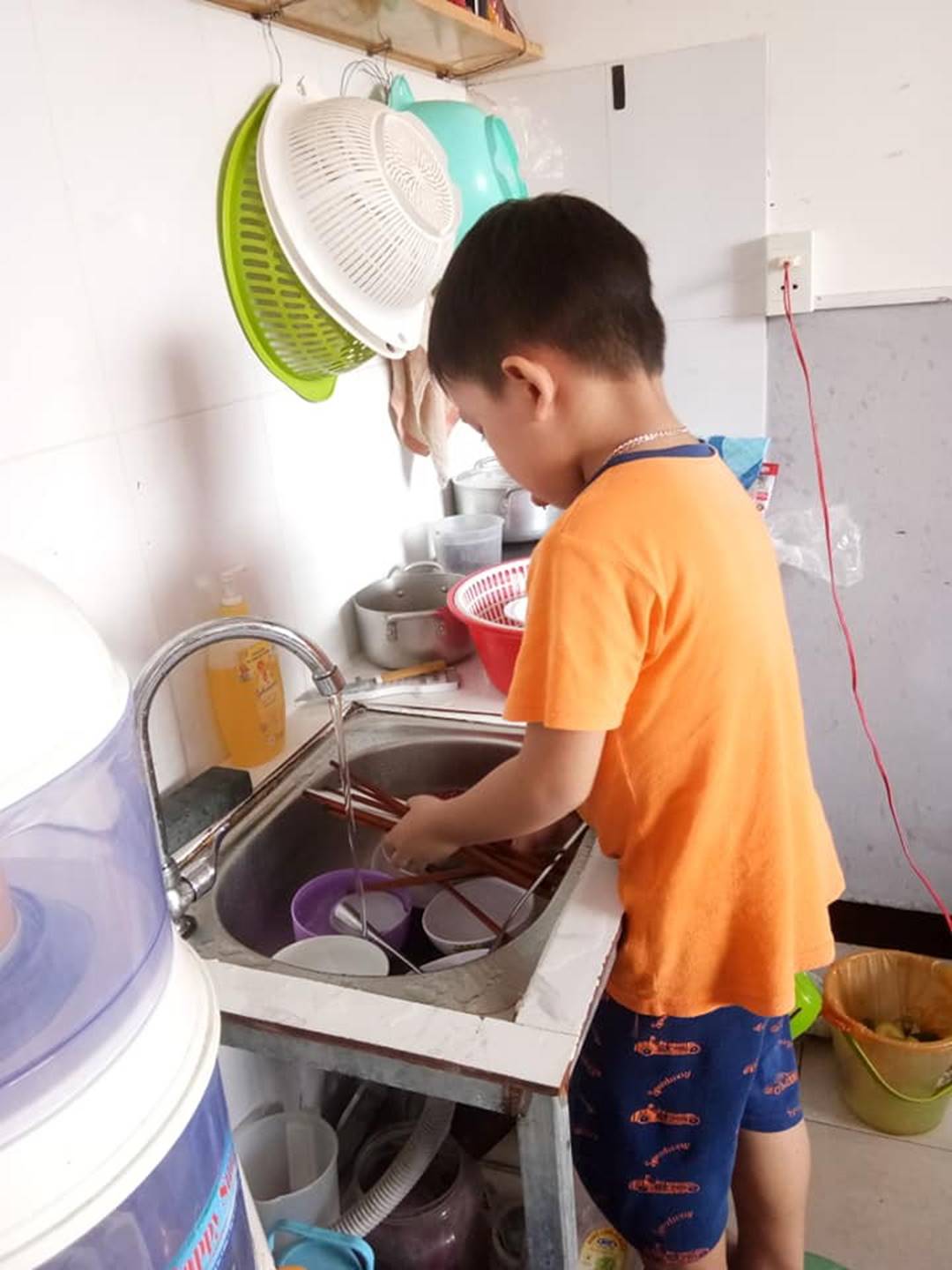 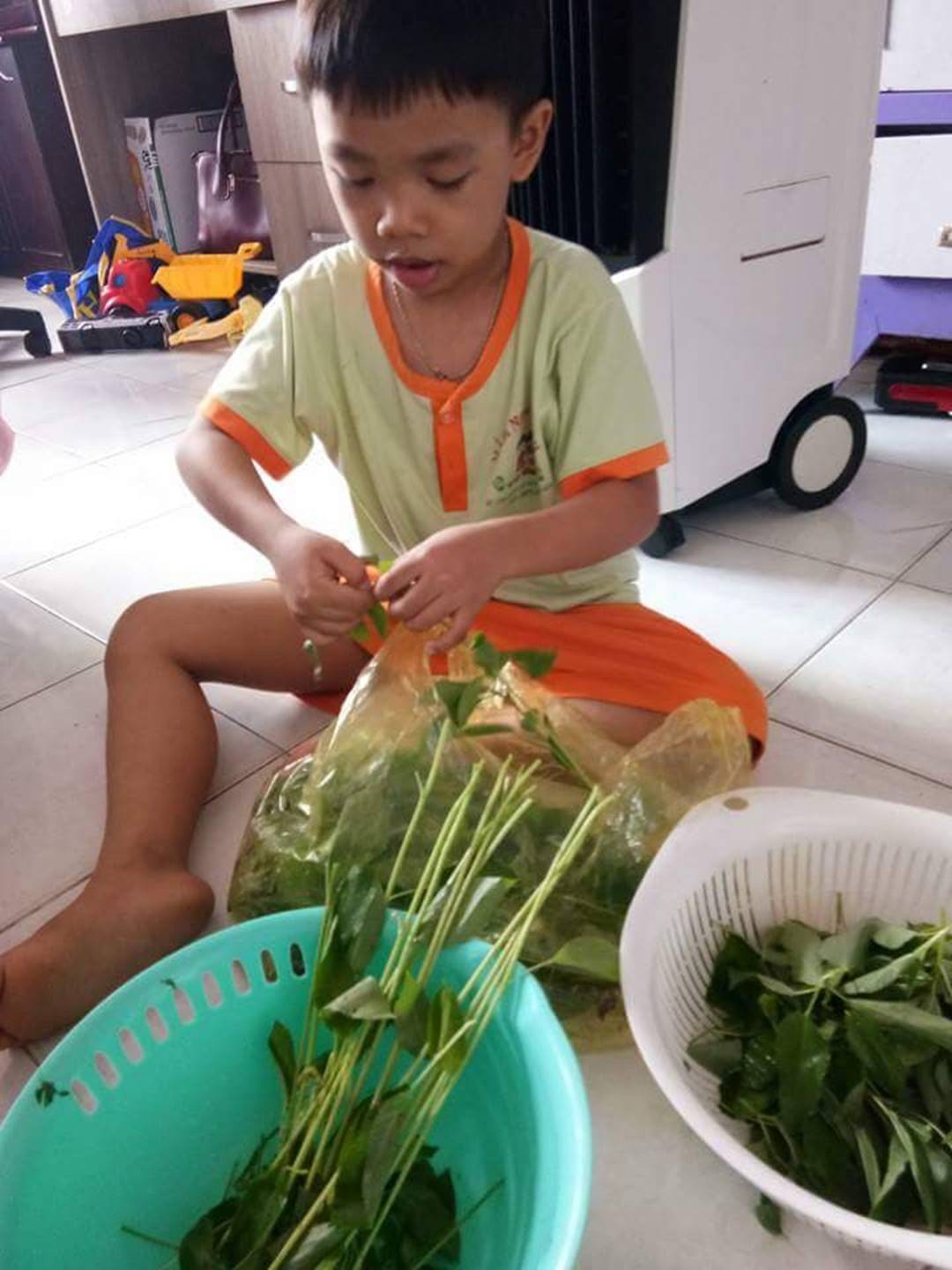 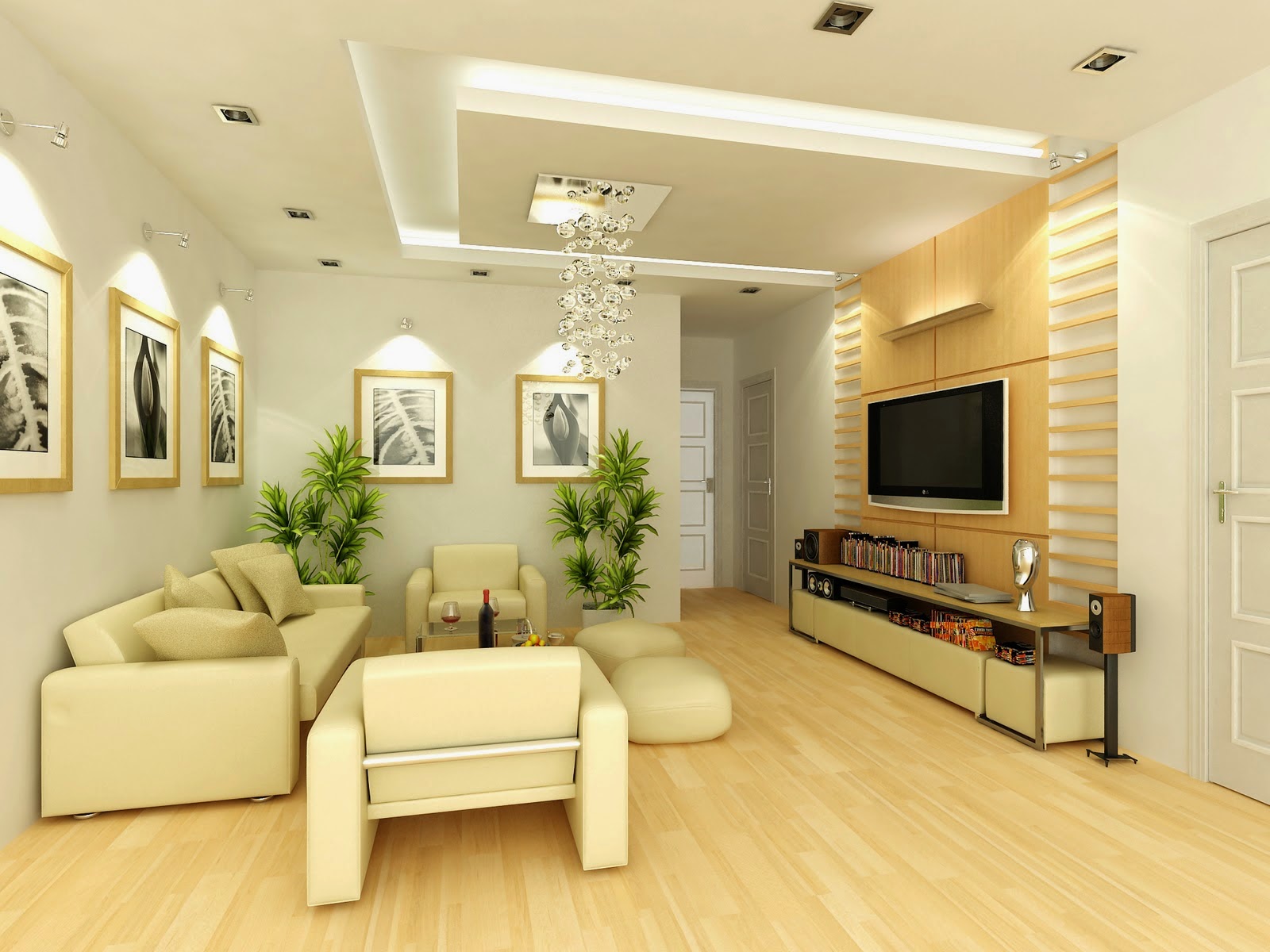 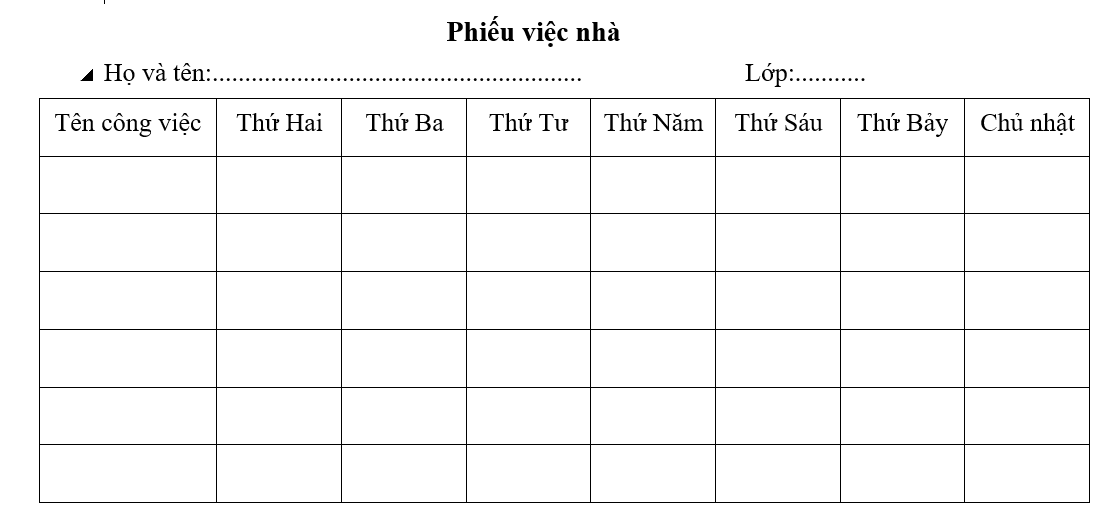 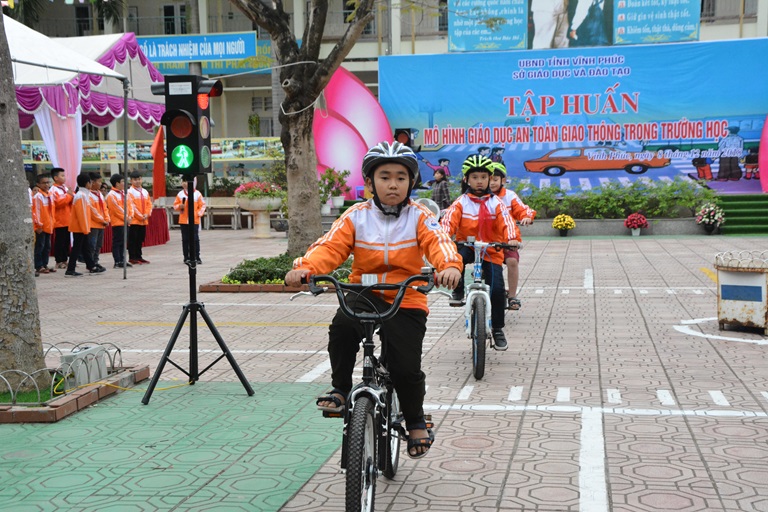 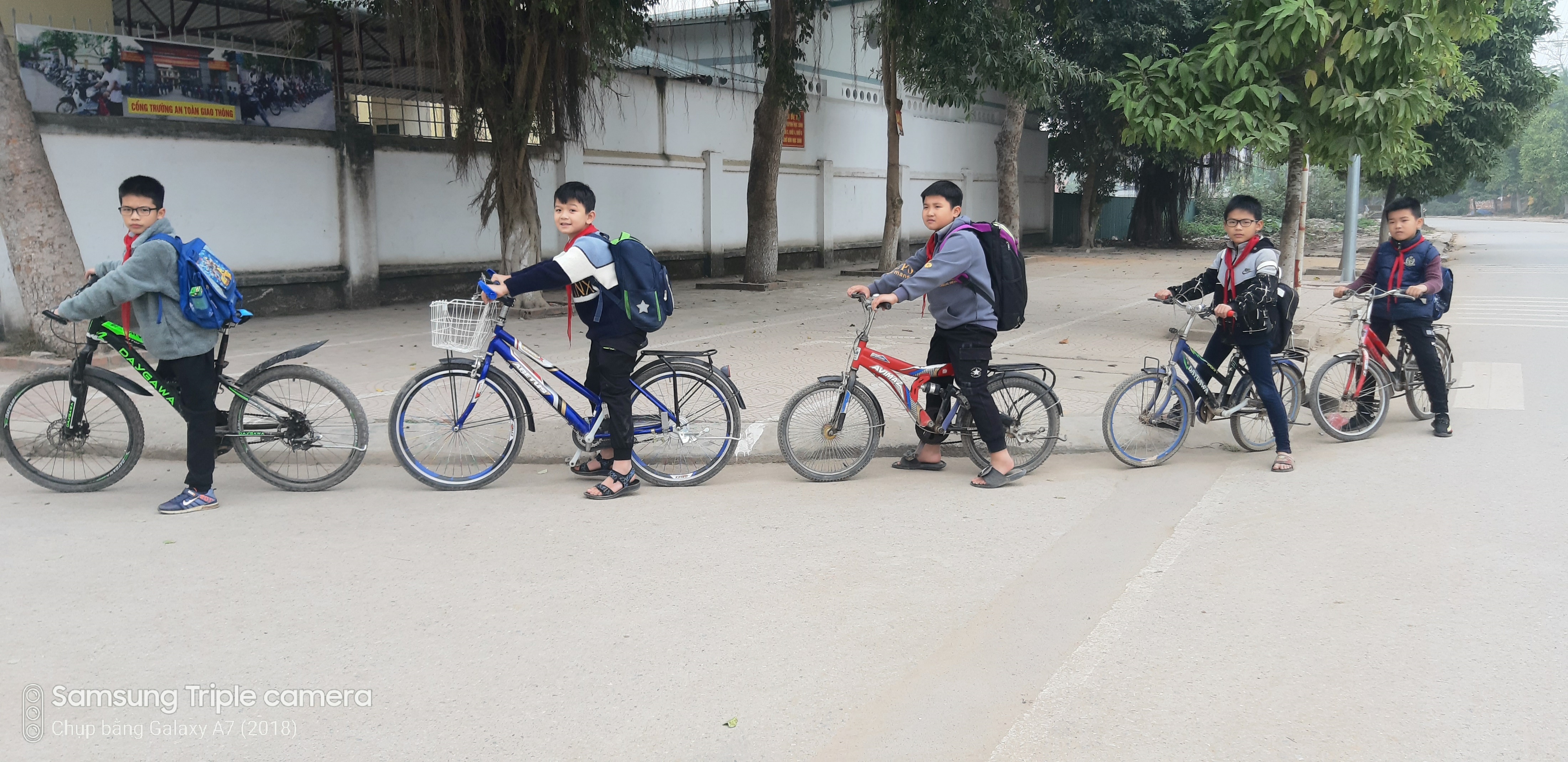 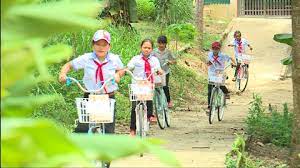 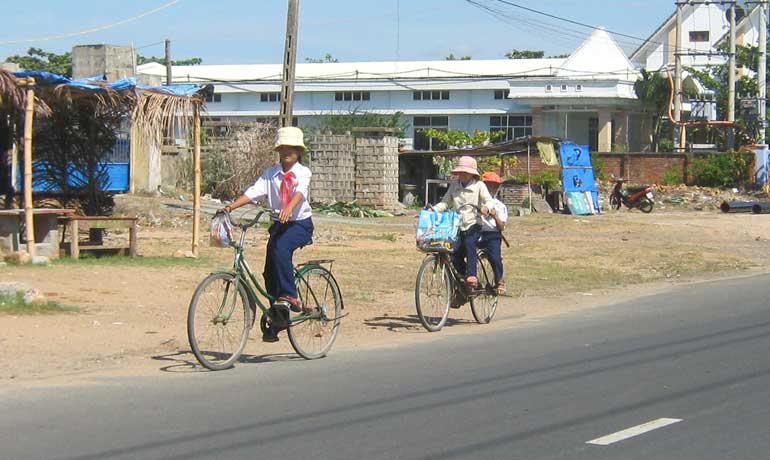 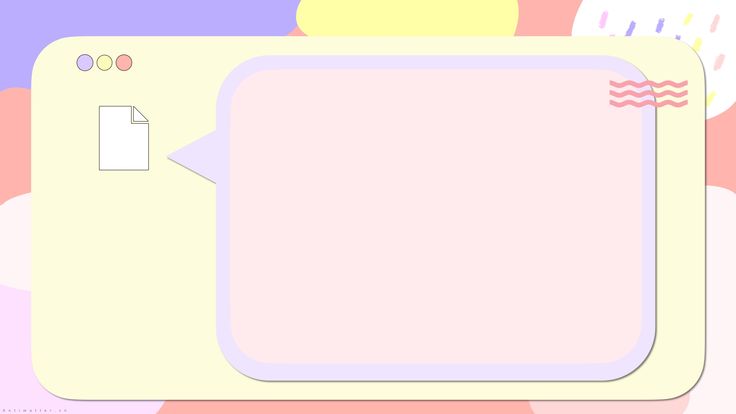 Củng cố - dặn dò